Podpora adaptivní navigace
Petr Šaloun
VŠB-Technická univerzita OstravaFEI, katedra informatiky
Adaptivní technologie
Přímé vedení je nejjednodušší technologie pro podporu adaptivní navigace. 
Přímé vedení navrhuje "druhý nejlepší" uzel (nebo někdy několik alternativních uzlů) pro uživatele k návštěvě podle uživatelských cílů, znalostí a / nebo dalších parametrů, které byly zastoupeny v modelu uživatele. 
Přímé vedení může být prezentováno uživateli ve dvou hlavních formách.
Adaptivní technologieOdkazy pořadí
Myšlenkou technologie adaptivního třídění nebo uspořádání je upřednostnit všechny odkazy konkrétní stránky v závislosti na modelu uživatele a některé use-case kritéria: blíže k vrcholu, tím více relevantní odkaz. 
Zatímco adaptivní řazení byla poprvé představena v roce 1990 v systému Hypadapter, nejčastěji podle příkladu této technologie je HYPERFLEX.
Adaptivní technologieSkryté odkazy
Skryté odkazy znamenají, že omezíme prostor vyhledávání navigace skrytím, odstraněním nebo zakázáním odkazů na relevantní stránky. 
Stránka může být považována za irelevantní z několika důvodů: například, pokud to není v souvislosti s aktuálního uživatele (učební cíl), nebo pokud představují materiály, na které uživatel ještě není připraven.
Adaptivní technologieSkryté odkazy
Skrývání chráníme uživatele od složitosti celého hyperprostoru a snižuje jejich kognitivní přetížení. 
Brzké adaptivní hypermediální systémy používají velmi jednoduchý způsob skrytí odkazů - v podstatě odstranění odkazů, stejně jako kotva, ze stránky.
Adaptivní technologieSkryté odkazy - příklad
Adaptivní technologieAnotace odkazů
Myšlenkou technologie adaptivní anotace je rozšíření propojení s nějakou formou anotace, které uživateli umožňuje se dozvědět více o aktuálním stavu uzlů za anotované odkazy. 
Tyto poznámky jsou nejčastěji poskytovány ve formě vizuálních narážky.
Generace adaptivních hypermédií zavádějí několik druhů slovních poznámek, které by mohly být uvedeny vedle kotvy, na stavovém řádku prohlížeče, nebo jako vysvětlivka, která se vnořila, když uživatel myší poukazuje na odkaz.
Adaptivní navigace v systému ELM-ART
Adaptivní technologieGenerování odkazů
„Nejnovější" technologie podpory adaptivní navigace. 
Podpora adaptivní navigace:
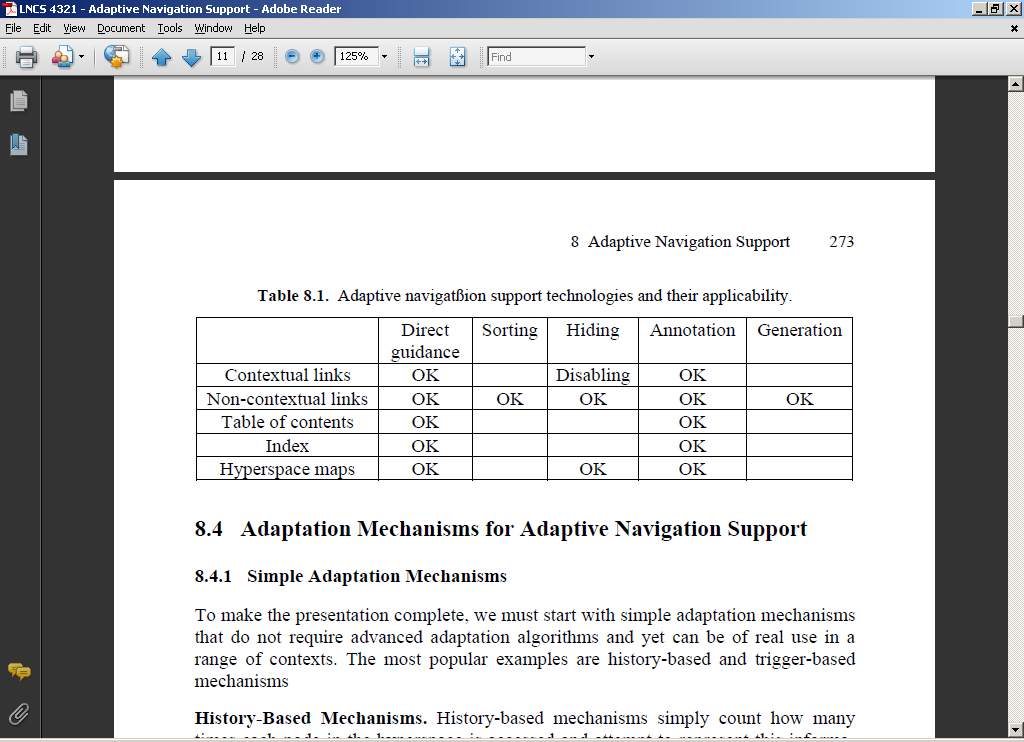 Adaptivní technologieGenerování odkazů
Závěr
Tato kapitola poskytuje stručný úvod do podpory adaptivní navigace, recenzi velké adaptivní navigační technologie a podporu mechanismů.
Tyto technologie, původně vyvinuté v oblasti adaptivních hypermédií, se stávají stále důležitější v několika adaptivních webových aplikacích, od webu založeného na adaptivní virtuální realitě.